সুপ্রিয় শিক্ষার্থীরা আজকের পাঠে সবাইকে
শুভেচ্ছা-
উপস্থাপনায়               
                                         

                                          সুদীপ্ত কুমার বর্মা 
                                           সহকারী শিক্ষক
                                       কালীরহাট উচ্চ বিদ্যালয়
                                     পাটগ্রাম,লালমনিরহাট ।
                                     মোবাইলঃ ০১৭১৭২৯২১২৮
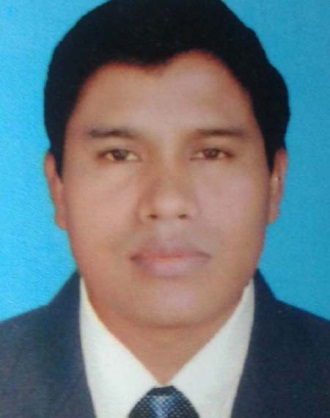 বিষয় পরিচিতি 
		   গণিত/ 9ম শ্রেণি
		   অধ্যায়- 2/ অনুশীলনী-2.1
		   সময়- 50মিনিট
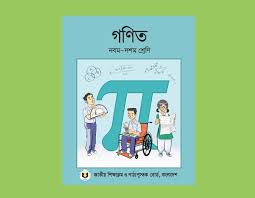 নিচের চিত্রটি লক্ষ্য কর
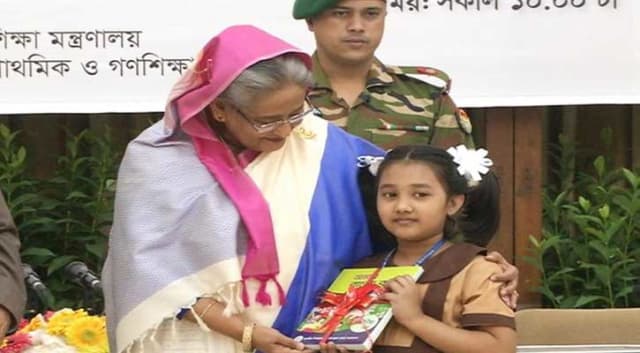 প্রধানমন্ত্রী কতটি বই বিতরণ করছেন?
এক সেট ।
পাঠের শিরোনাম
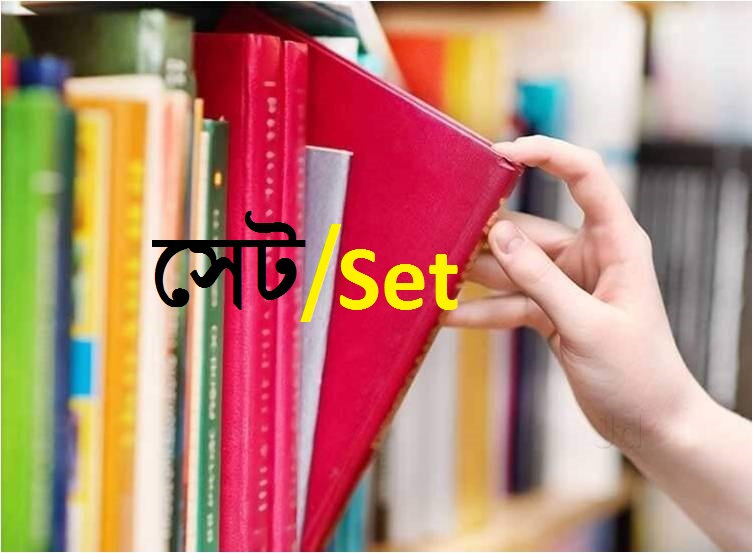 শিখন ফল
i. সেট কি তা বলতে পারবে ।
ii. সেটর চিহ্নগুলো লিখতে  ও সমাধান পারবে।
সেট/set
 সেট শব্দটি আমাদের সুপরিচিত। 
 বাস্তব বা চিন্তা জগতের সু-সজ্ঞায়িত বস্তুর 
 সমাবেশ বা সংগ্রহকে সেট বলে ।
 জার্মান গণিতবিদ জর্জ ক্যান্টর প্রথম সেট সম্পর্কে ধারণা প্রধান করেন। তিনি অসীম সেটের ধারণা দেন।
সেট পরিচিতি 
              A={a,b,e,1} একটি সেট। 
 সেটের প্রত্যেক বস্তুকে সেটের উপাদান/সদস্য  /element বলা হয়।
 সেটকে সাধারণত  ইংরেজি cappital litter/ A,B,C..
 দ্বারা প্রকাশ করা হয়।
সেটের উপাদান/সদস্যকে  small litter/ number দ্বারা প্রকাশ  
 করা হয়। 
সেটের উপাদান/সদস্য কে{}এর মধ্যে অন্তর্ভুক্ত করে কমা(,) ব্যবহার করে সেট হিসেবে  প্রকাশ করা হয়।
একক কাজ
১। সেট কি?
২। কত প্রকার ?
৩। কি কি?
জোড়ায় কাজ
১।  A={1,2,3,4}, B={2,4,6} দুইটি সেট   Aসংযোগ সেট B এবং B ছেদ সেট A   নির্ণয় কর ।
মূল্যায়ন
১। ফাঁকা সেট আর এক নাম কি?
২। সেট সম্পর্কে প্রথম কে ধারনা দেন ?
৩। সেটকে সাধারনত ইংরেজী বর্ণমালার কোন অক্ষর দিয়ে প্রকাশ করা হয় ।
৪। সেটের সদস্যকে কোন বন্ধনীর মাধ্যমে প্রকাশ করা হয় ।
বাড়ির কাজ
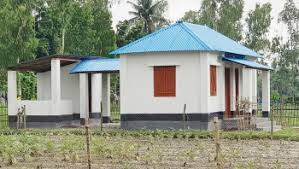 সেটের বিভিন্ন রকম নাম ও চিহ্ন পোস্টার পেপারে লিখে নিয়ে আসবে ।
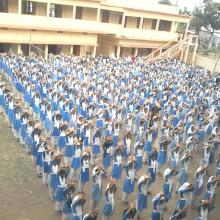 ধন্যবাদ